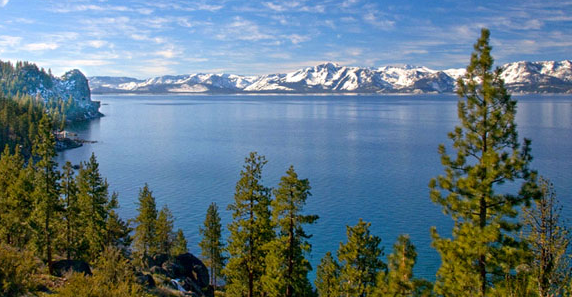 Section 2: The Natural Environment
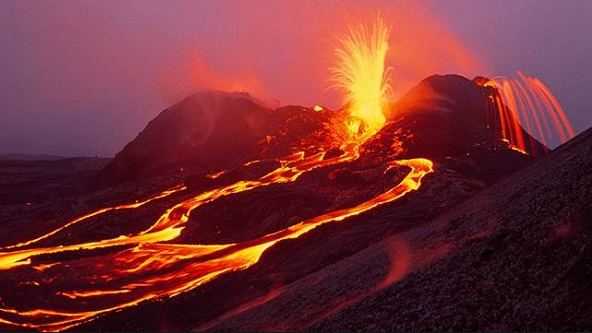 Section 1: Volcanoes and Earthquakes
Complete the learning objective sheet

Create a page in your book that will become your earthquakes and volcanoes GLOSSARY
What: Plate tectonic theoryWhy: To be able to explain the different ways in which plates move and their resulting activity How: To explore plate tectonic theory, the 3 main types of plate movement and hotspots
https://www.youtube.com/watch?v=Be7o6BYVOzA
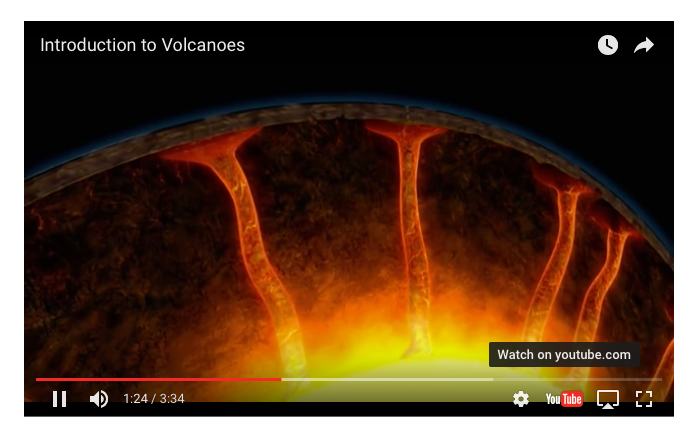 An Introduction to plate tectonics
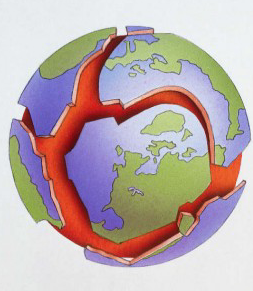 THE EARTH'S STRUCTURE
THE EARTH'S STRUCTURE
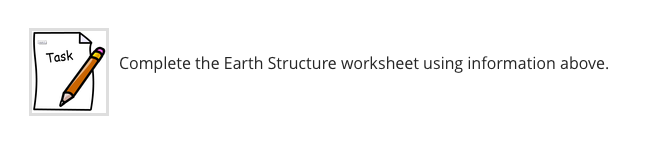 Tectonic Plates
The Earth’s crust is divided up into plates
These plates ‘float’ or move very slowly (a few mm per year) on the molten material of the mantle. This movement is caused by convection currents in the mantle.
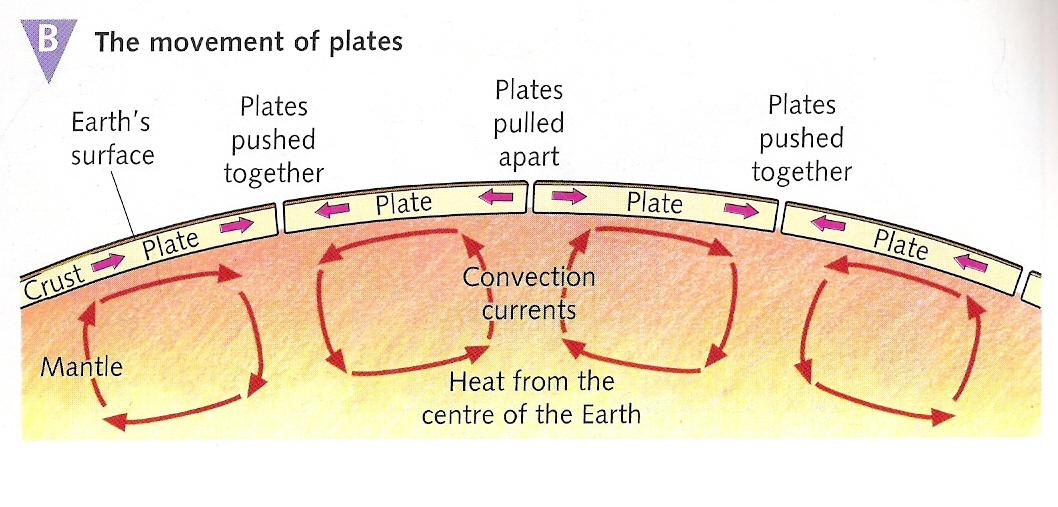 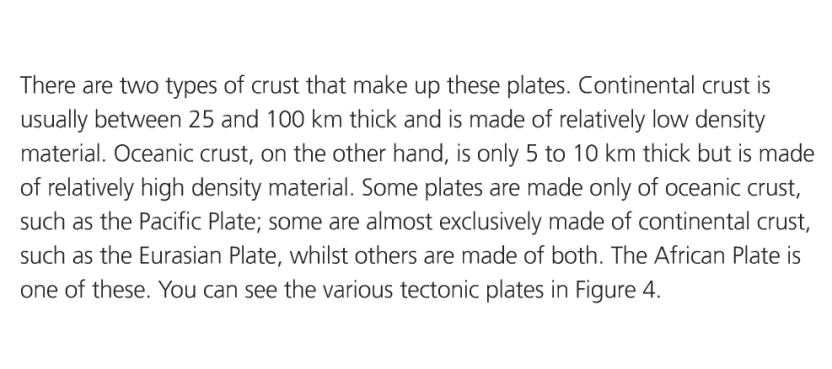 In your own words explain the difference between continental crust and oceanic crust
Convection currents
https://www.youtube.com/watch?time_continue=316&v=QDqskltCixA

https://www.youtube.com/watch?v=Kpoko_l34ZE




Complete the convection currents worksheet
On the Move - Continental Drift
Task 1 - Watch the video: https://www.youtube.com/watch?v=uGcDed4xVD4. Stop the video when you recognise any landmass e.g. North America. What period was that? 

Task 2 - Take a screenshot of now and 100 million years from now on the YouTube video. Annotate the major differences between now and in the future. Try to find at least five differences. How has the location of your home country changed?
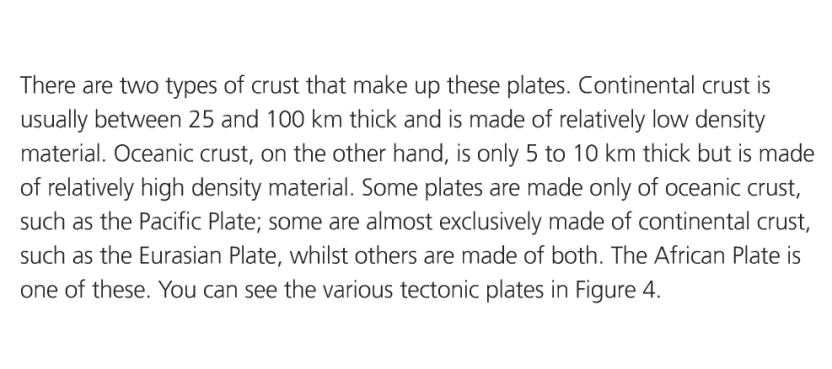 Explain the difference between continental crust and oceanic crust
Image of the world 160 million years ago
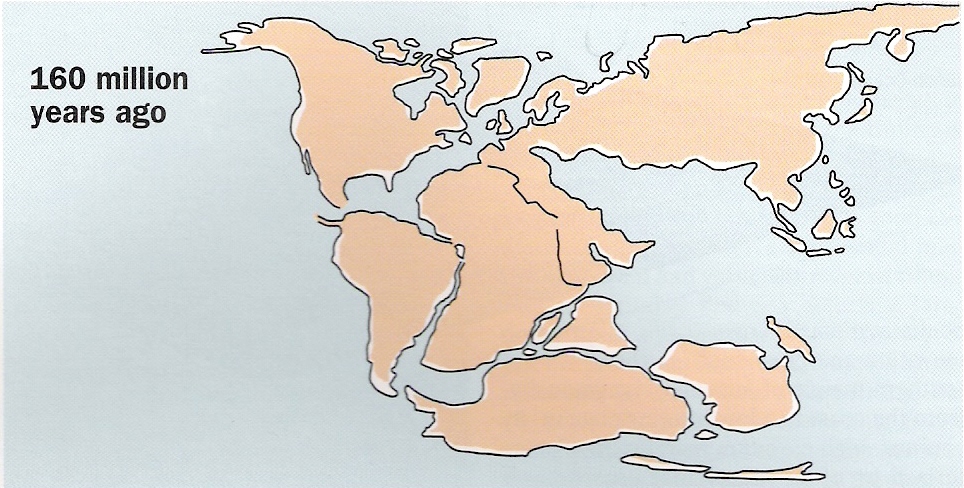 Image of the world 80 million years ago
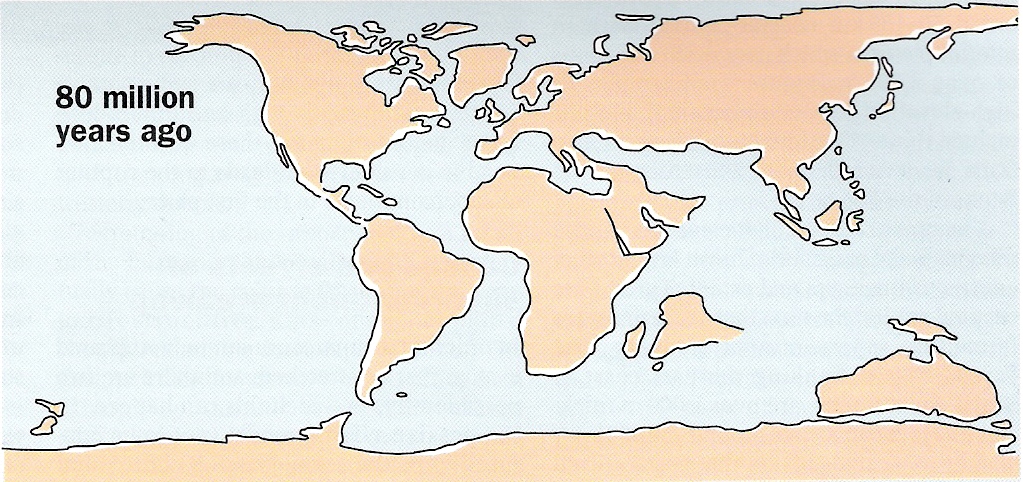 Image of the world today
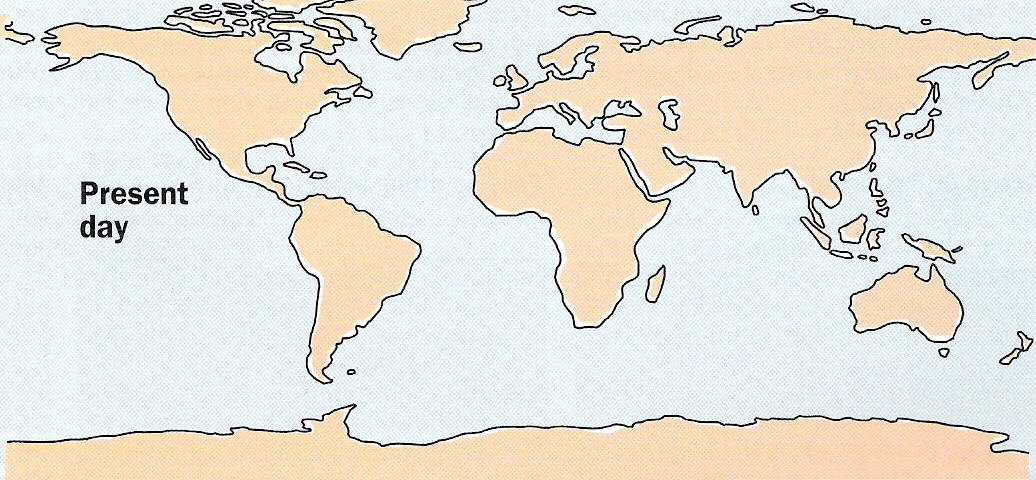 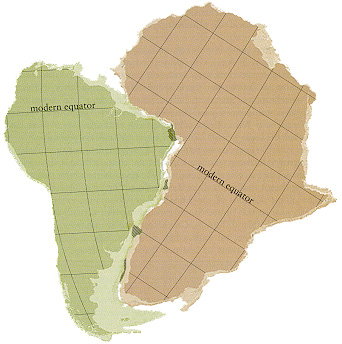 Evidence
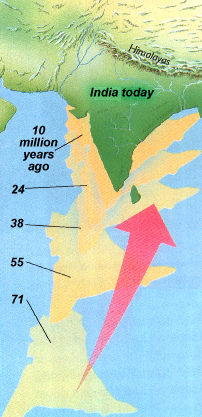 Evidence
The location of volcanoes and earthquakes
Name 10 locations where volcanoes and earthquakes occur
Complete the mapping activity locating earthquakes and volcanoes
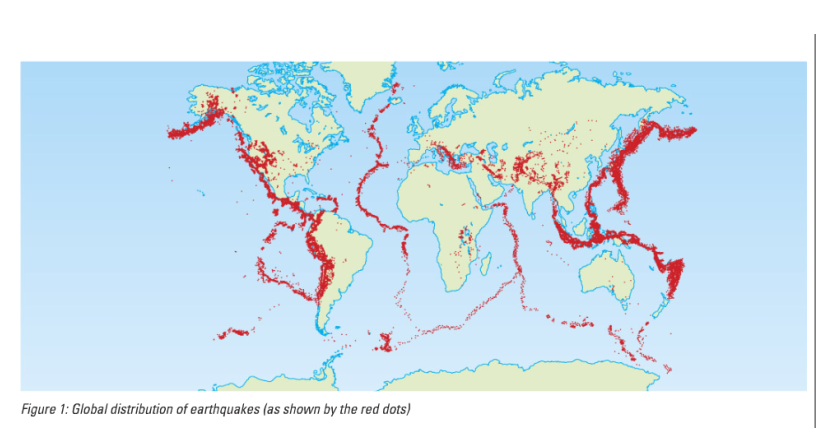 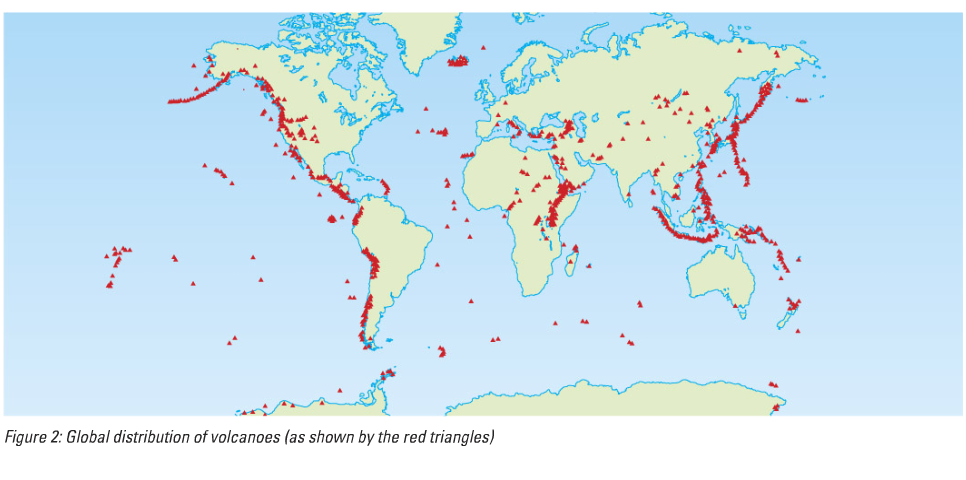 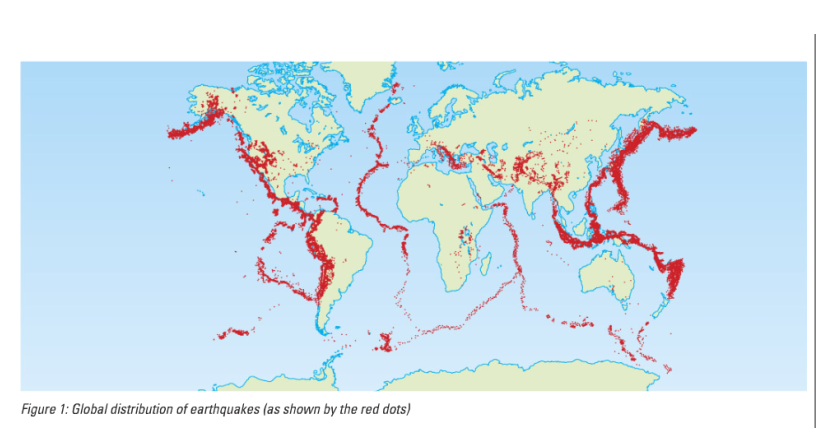 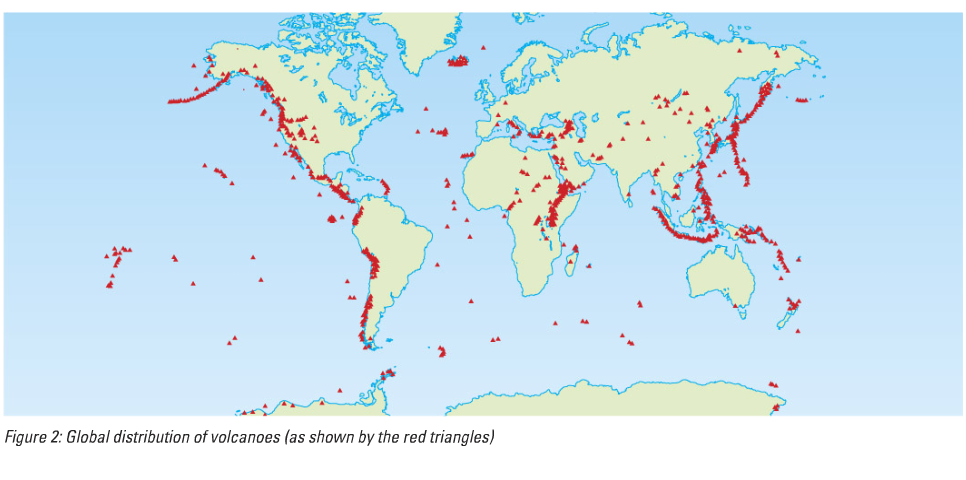 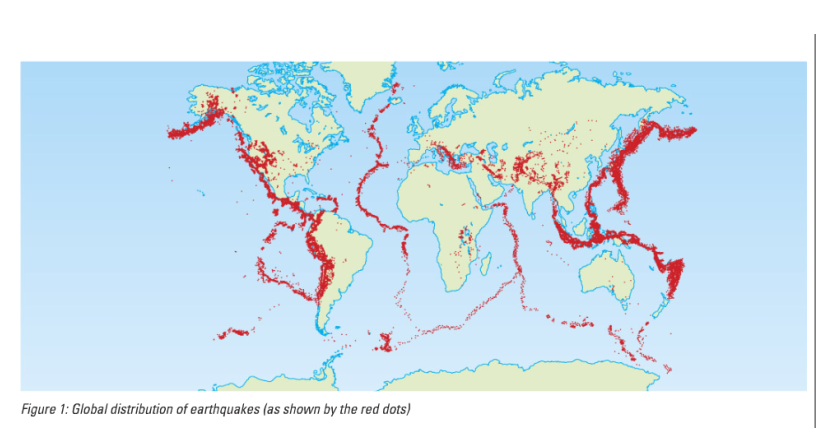 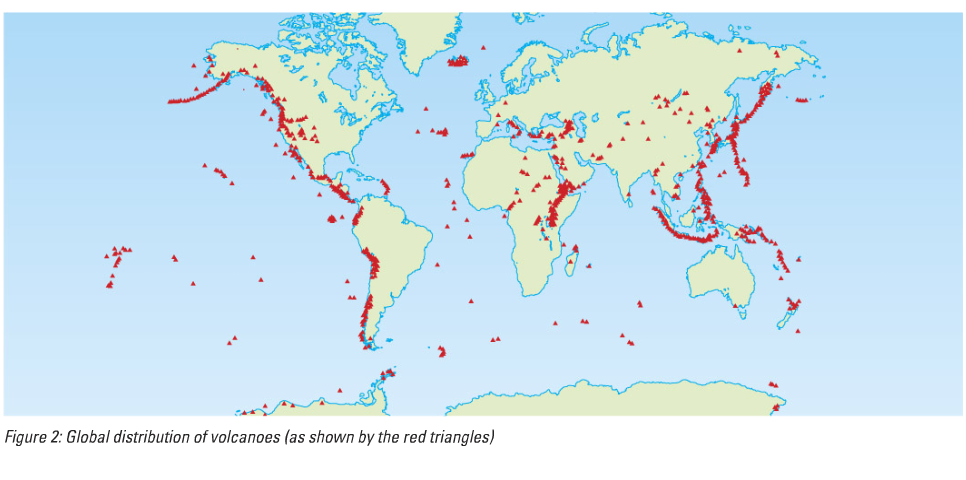 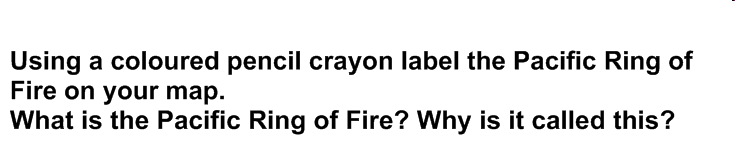 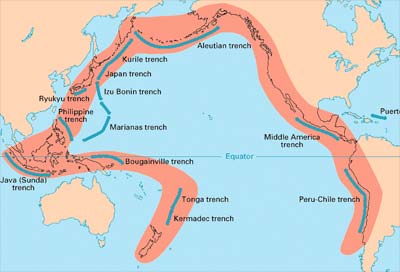 Where do earthquakes and volcanoes occur?
Skills Builder 1- model answers
(a) Earthquakes occur in broad belts. Tend to be found in the middle of oceans e.g. Atlantic or along the edges of continents e.g. West coast of North America. Can also occur just off-shore of continental landmasses, e.g. western Pacific Ocean. There are some exceptions; there are earthquakes inland such as in eastern Africa.
(b) Volcanoes also occur in broad belts. Found along the edges of continents e.g. West coast of South America. Can be found just off-shore of continental landmasses, e.g. western Pacific Ocean. Anomalies include cluster of volcanoes in the mid-Pacific around Hawaii and band of volcanoes inland in eastern Africa.
N.B. Able students might note that earthquakes and volcanoes often occur in the same locations.